Figure 6. Histological analysis of intra-PLC and intra-BLA unilateral microinfusion injection sites. (A) Schematic ...
Cereb Cortex, Volume 20, Issue 6, June 2010, Pages 1486–1496, https://doi.org/10.1093/cercor/bhp210
The content of this slide may be subject to copyright: please see the slide notes for details.
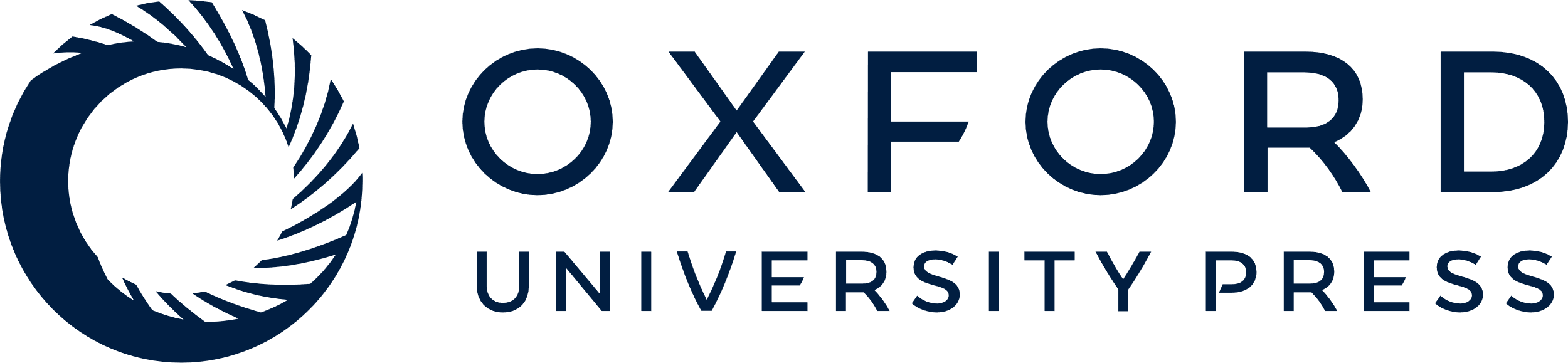 [Speaker Notes: Figure 6. Histological analysis of intra-PLC and intra-BLA unilateral microinfusion injection sites. (A) Schematic representation of unilateral microinfusion sites within the PLC region of the mPFC. (B) Schematic representation of unilateral intra-BLA microinfusion sites. For panels (A) and (B), symbols represent: filled circle = animals receiving AM-251 (50 ng/0.5 μL) in both the BLA and PLC (n = 7). Open square = animals receiving a lower dose (5 ng/0.5 μL) into both the BLA and PLC (n = 6). Open circle = animals receiving AM-251 (50 ng/0.5 μL) into the PLC and saline vehicle into the BLA; filled square = animals receiving AM-251 (50 ng/0.5 μL) into the BLA and saline vehicle into the PLC.


Unless provided in the caption above, the following copyright applies to the content of this slide: © The Author 2009. Published by Oxford University Press. All rights reserved. For permissions, please e-mail: journals.permissions@oxfordjournals.org]